Visite de Fribourg
Partageons nos valeurs dans l’effort
24.04 – 30.04.2016
Lundi, le 25 avril
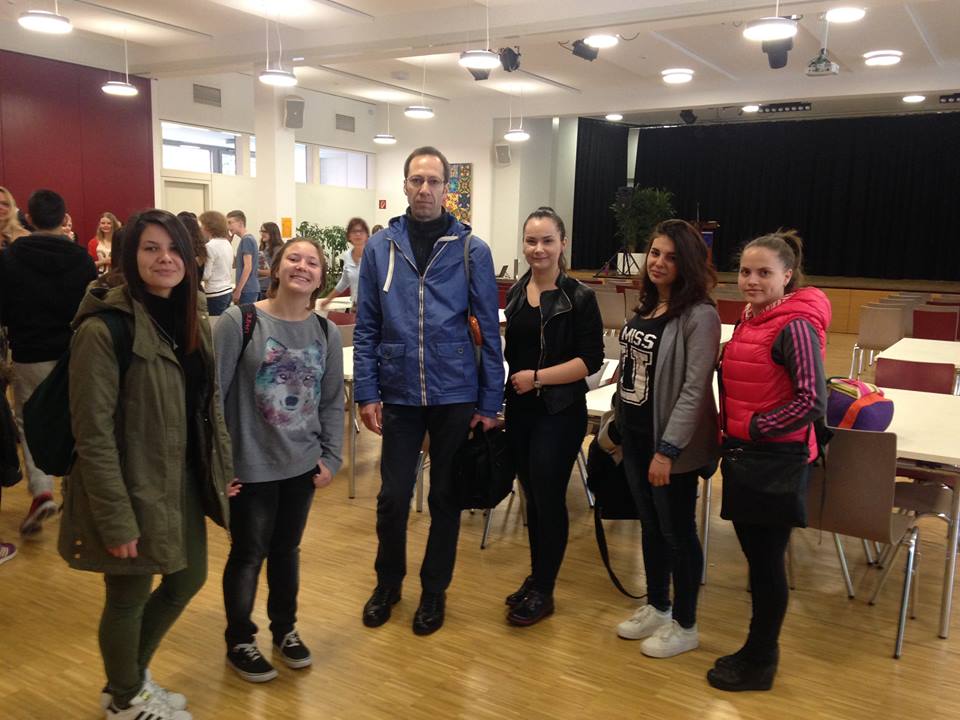 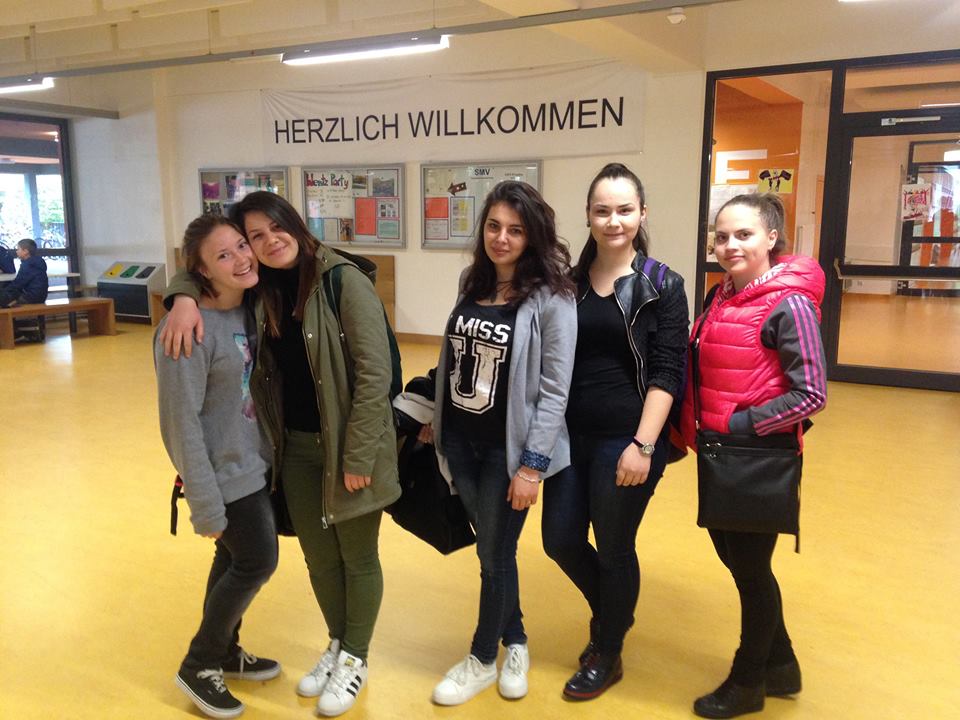 accueil des partnaires et cérémonie de bienvenue
Tournoi sportif
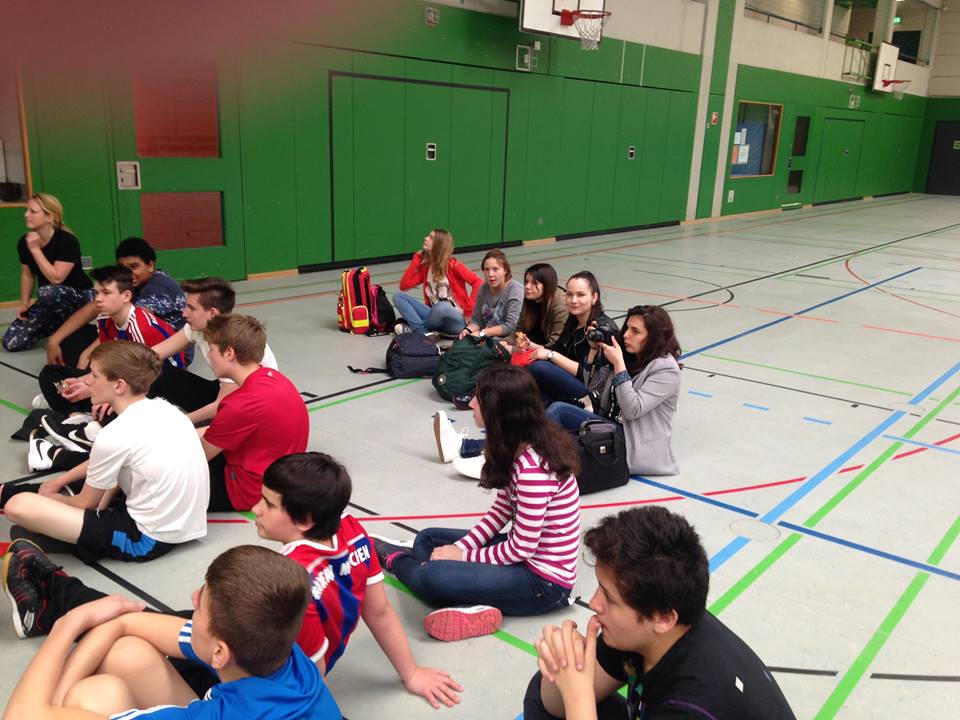 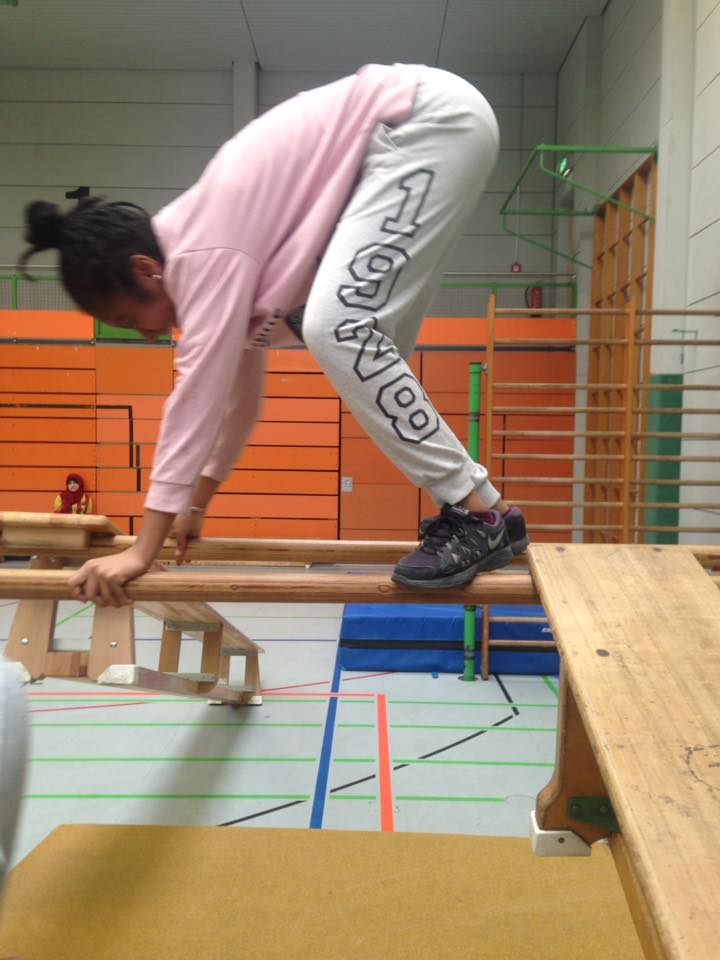 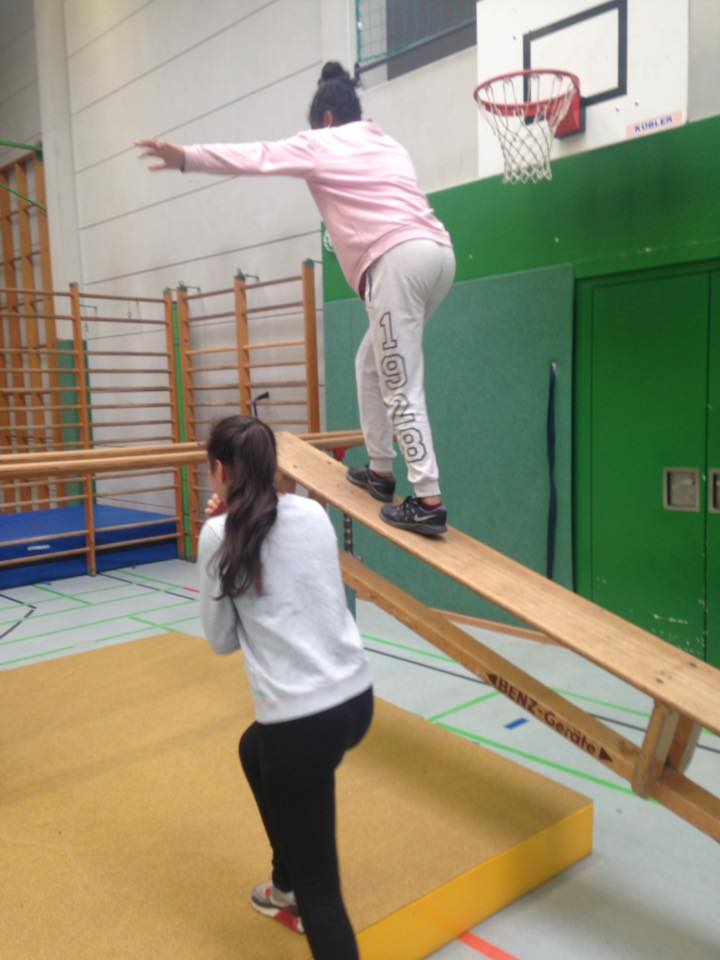 15 groupe 
Activités de sport très variables
Obtention de prix
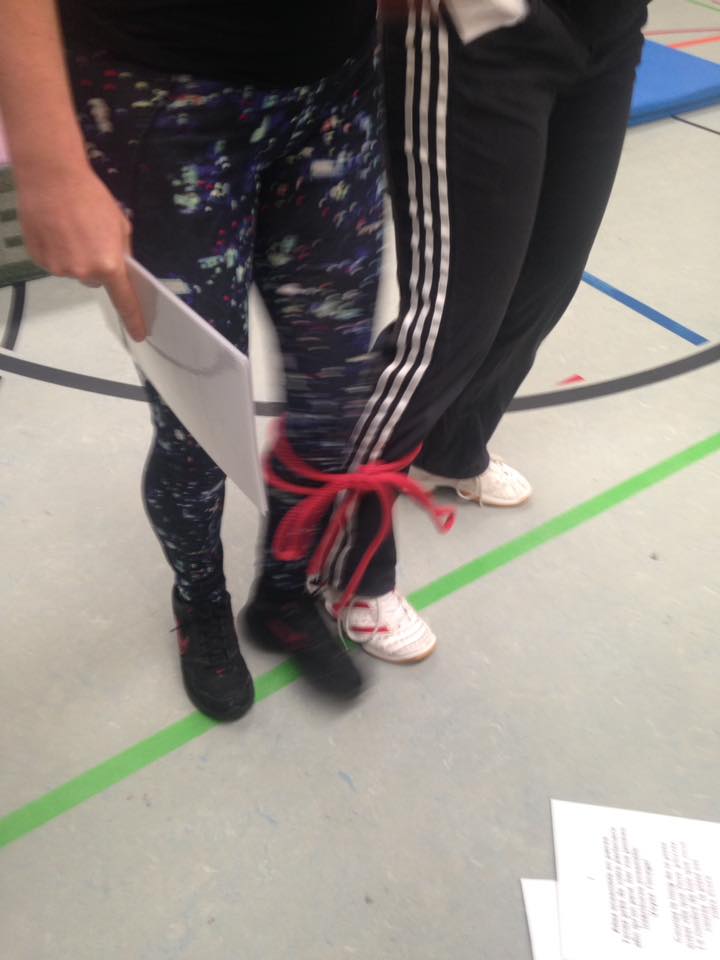 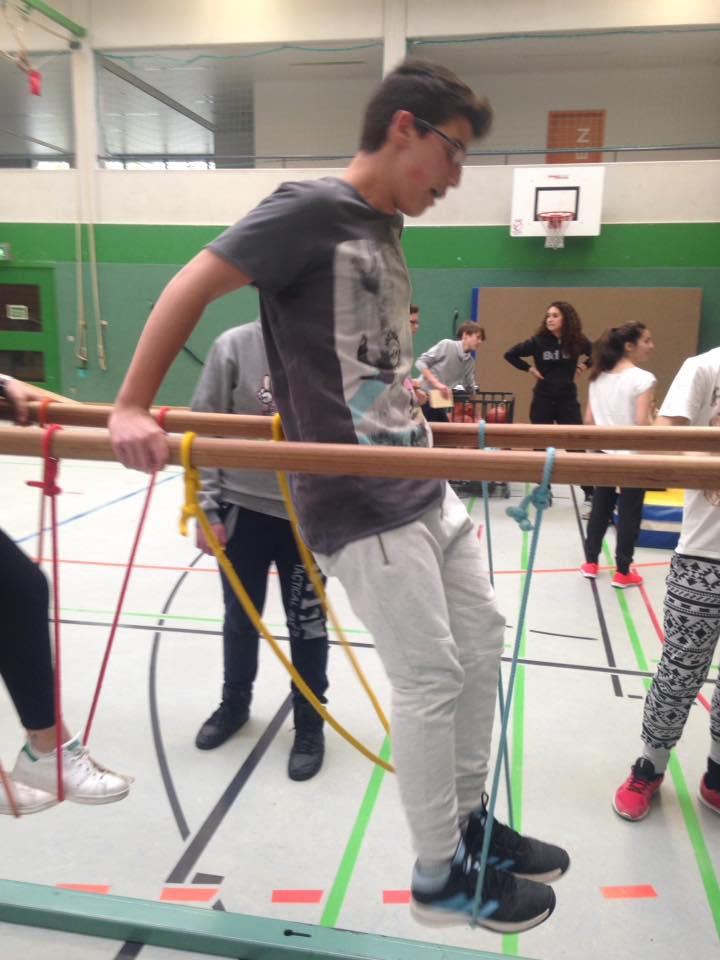 Jeu de piste – rencontre de Fribourg
une ville et une commune suisse du canton de Fribourg, sur la Sarine 
 une ville officiellement bilingue  
un important centre économique, administratif et éducatif et comprend une Université.
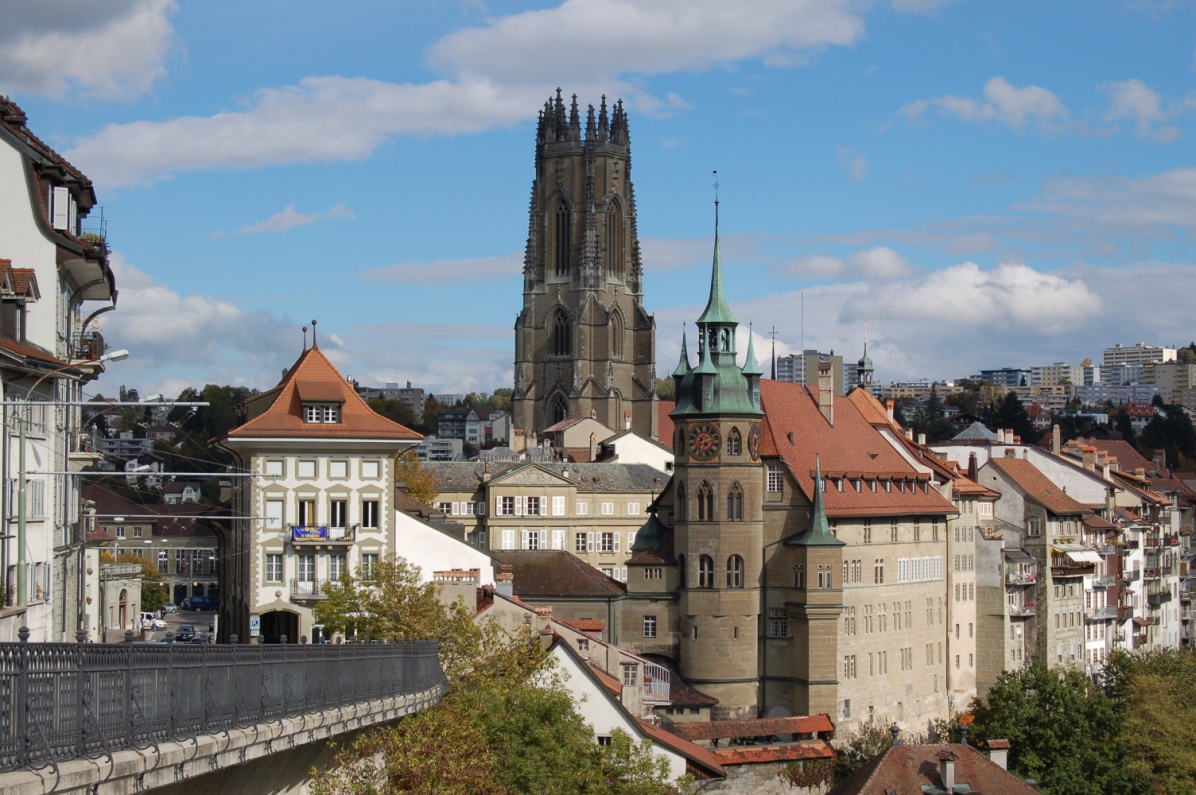 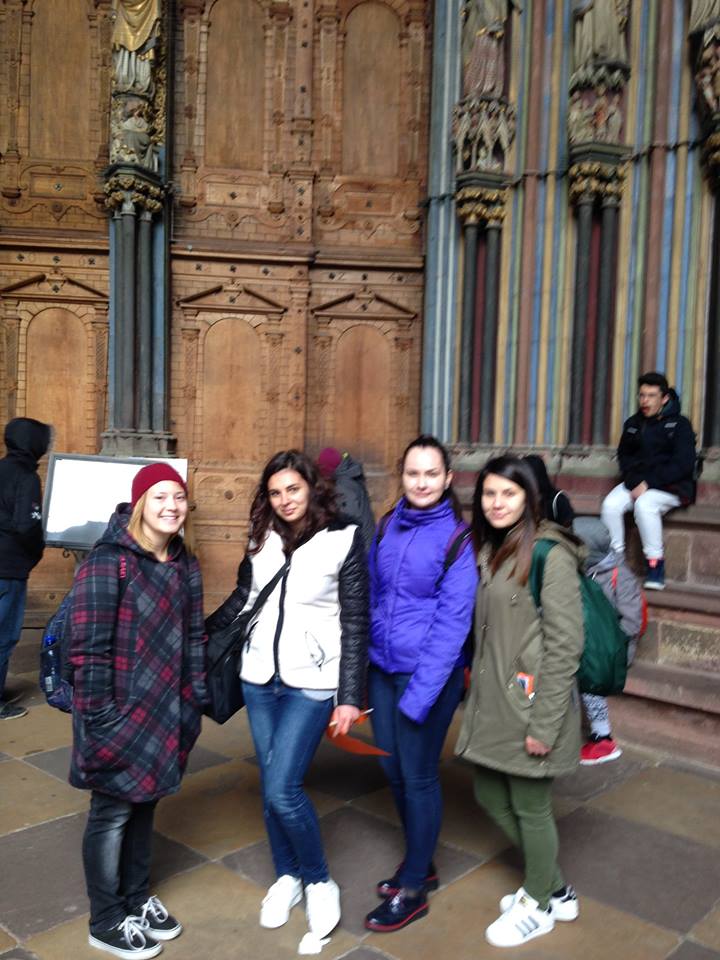 Rencontre avec le conseil de la ville de Fribourg
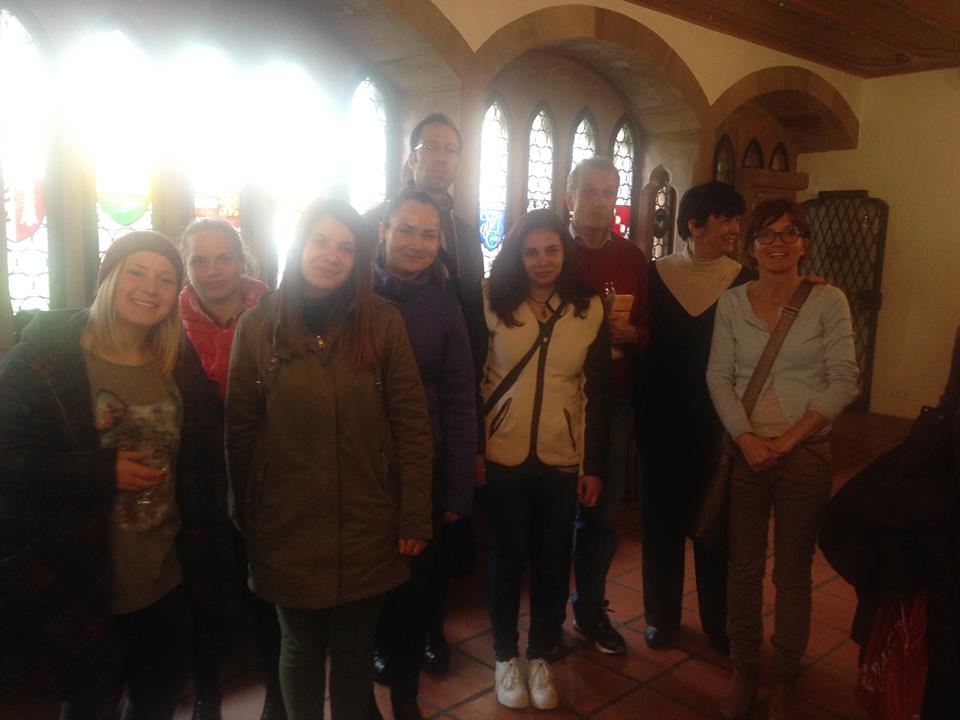 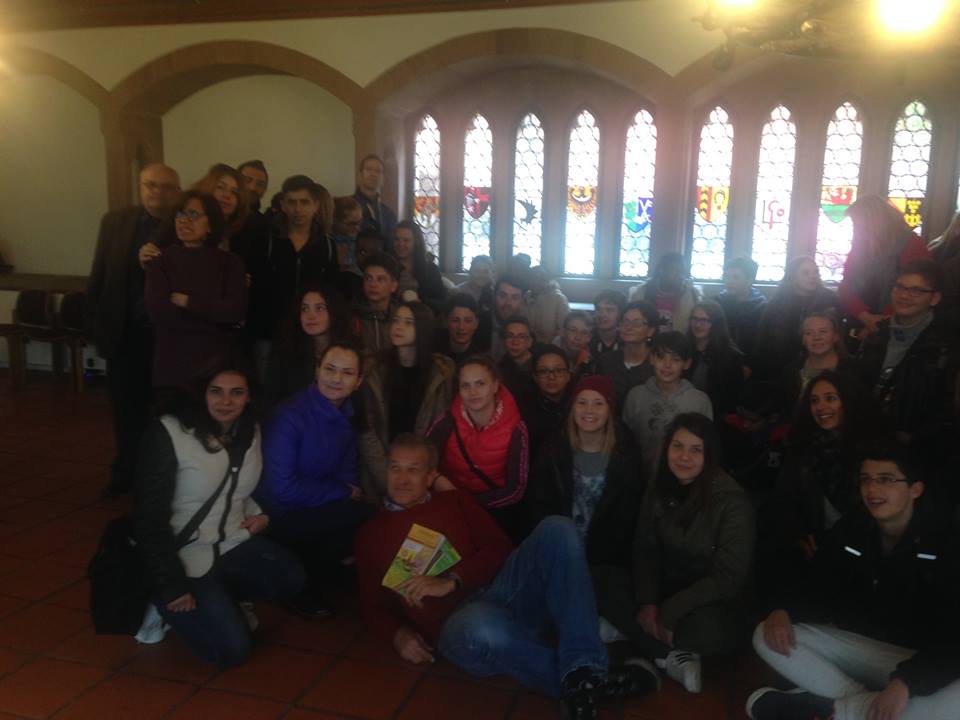 S’informer sur les activités sportives dans le ville de Fribourg 
 Avoir de la possibilité de poser des questions
Mardi, le 26 avril
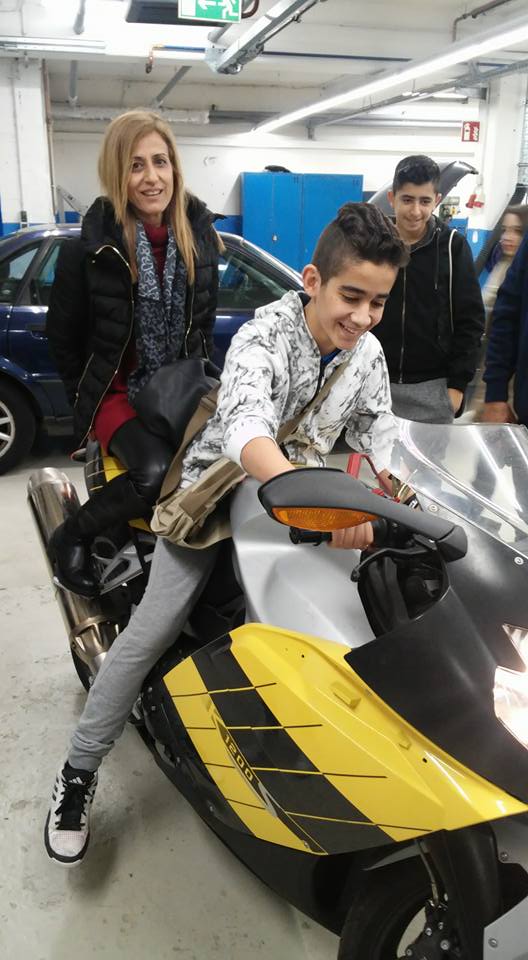 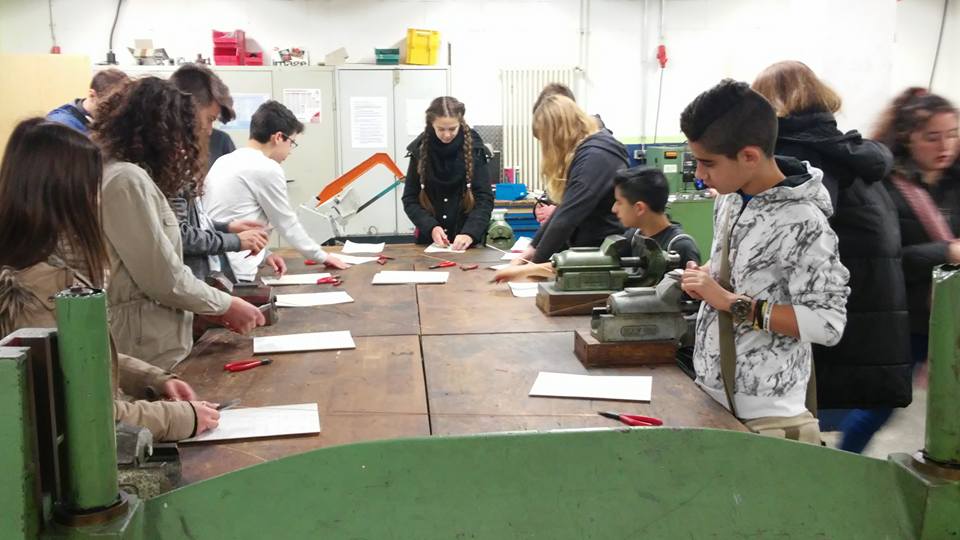 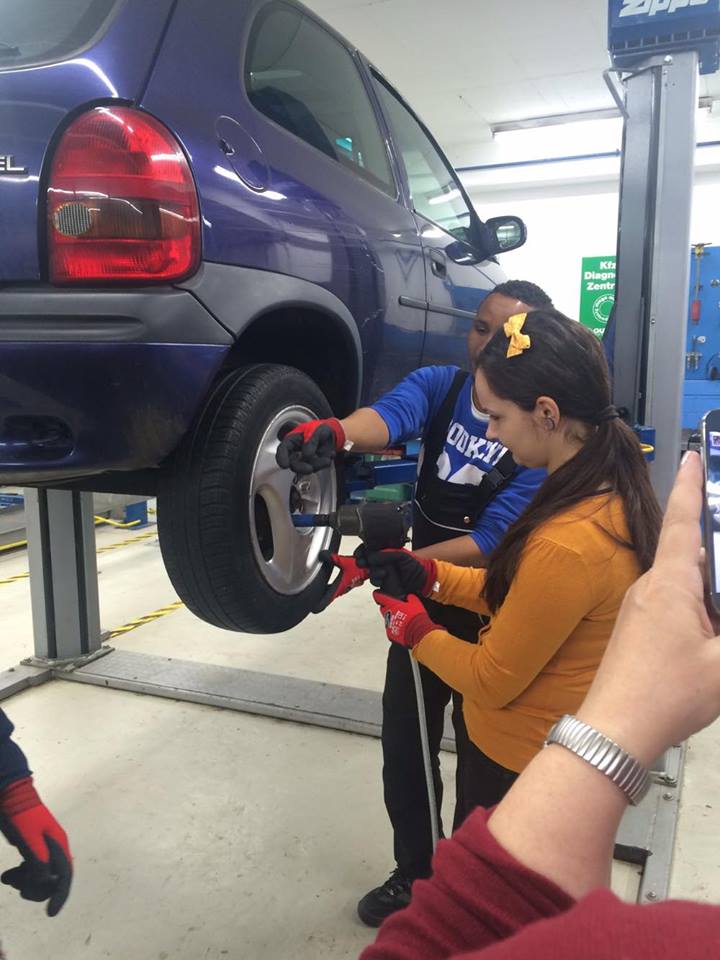 Visite de IB = Centre de formation professionelle 
Éssayer ***de pneu 
Éssayer de faire quelqu’objet de métallique
Visite de SC SPORT - INTERNAT
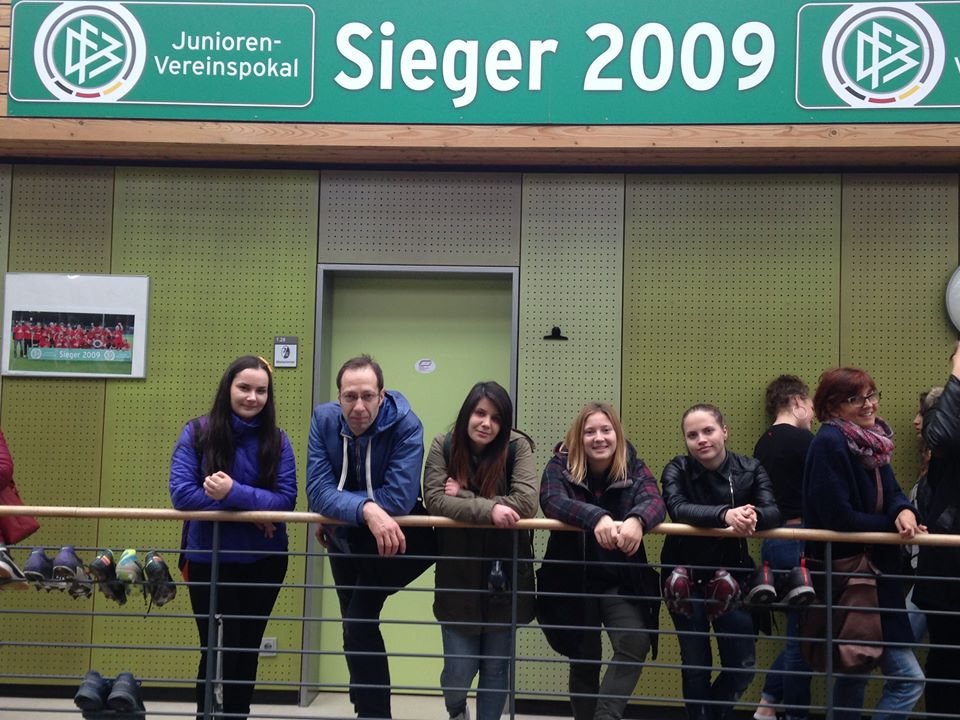 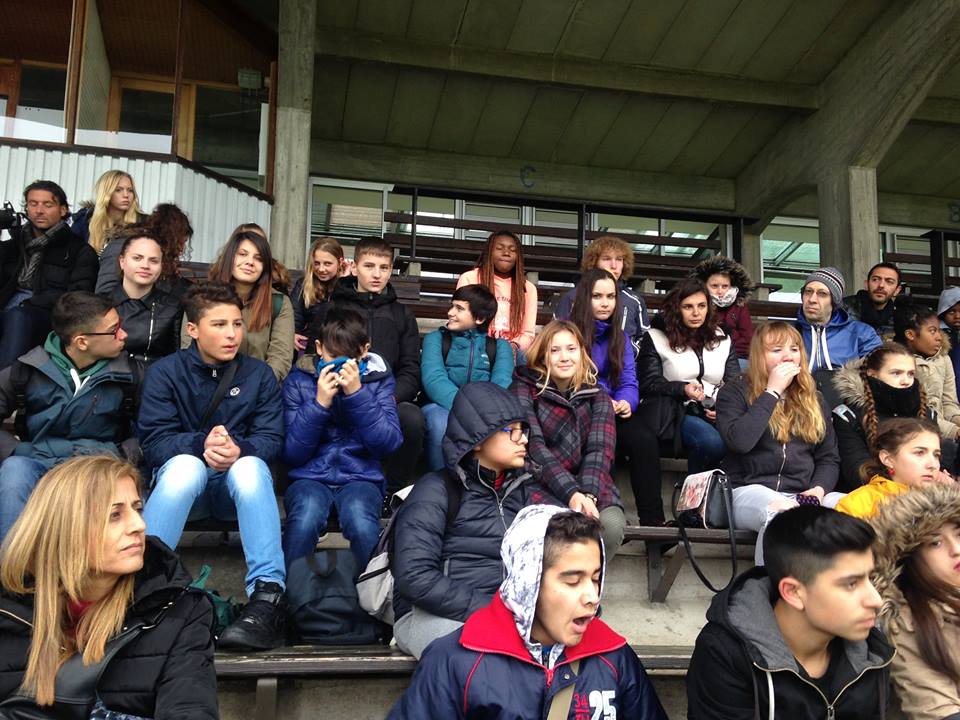 Mercredi, le 27 avril
Parlament européen 
Comment travaille?
Qui y travaille? 
Comment et qui prend les décisions?
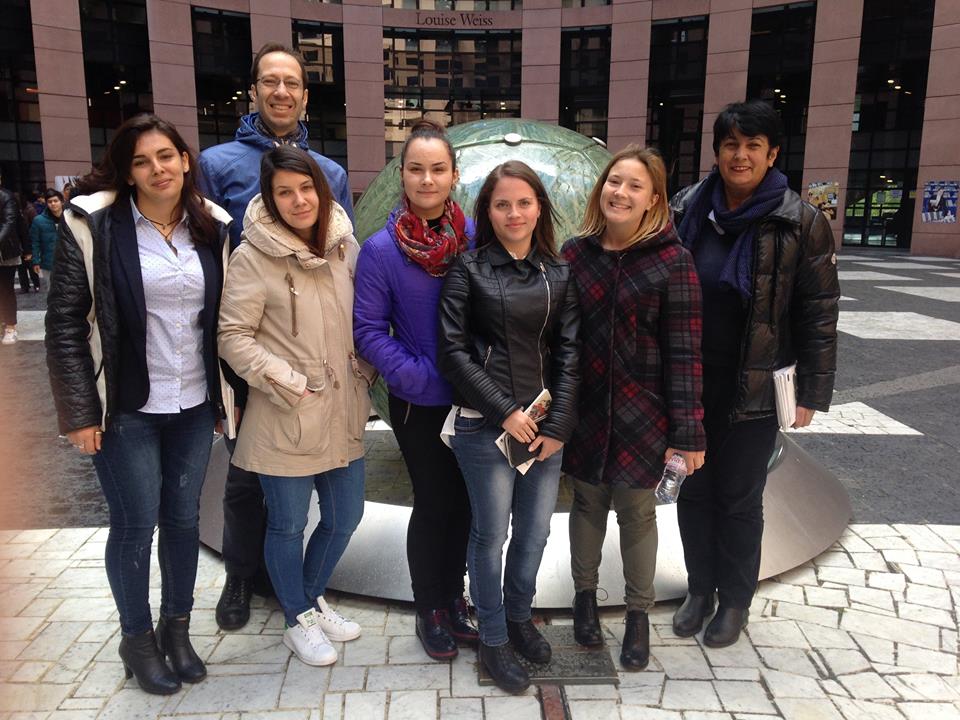 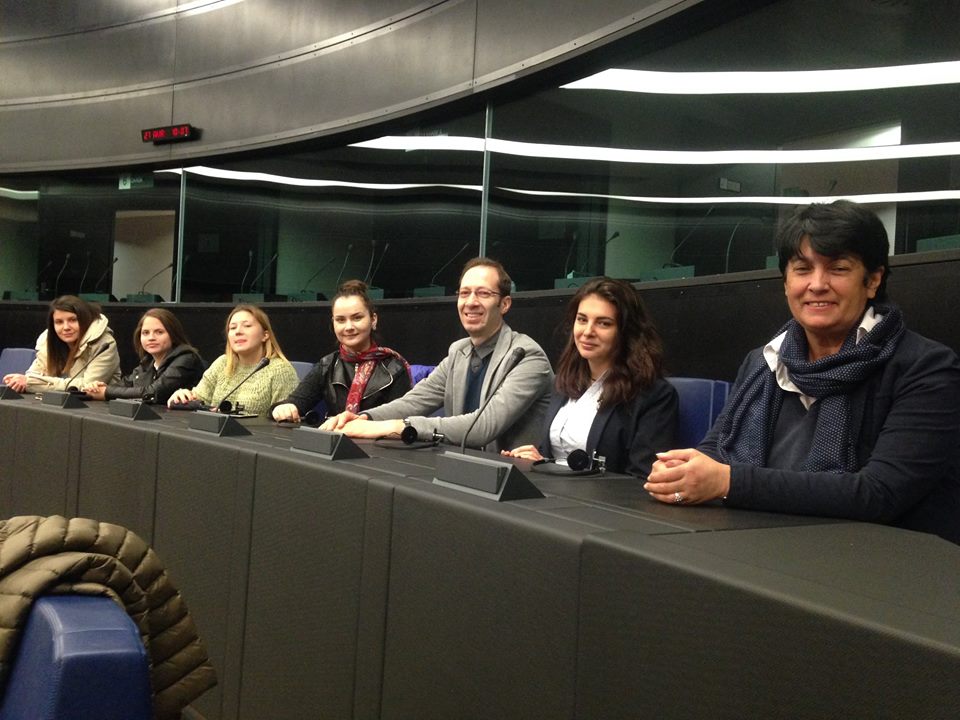 Jeu de piste dans quartier d’Europe
Visite du musée 
Visite de la cathédrale et du centre historique
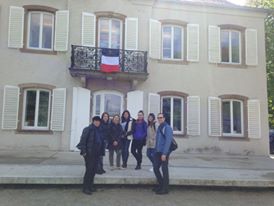 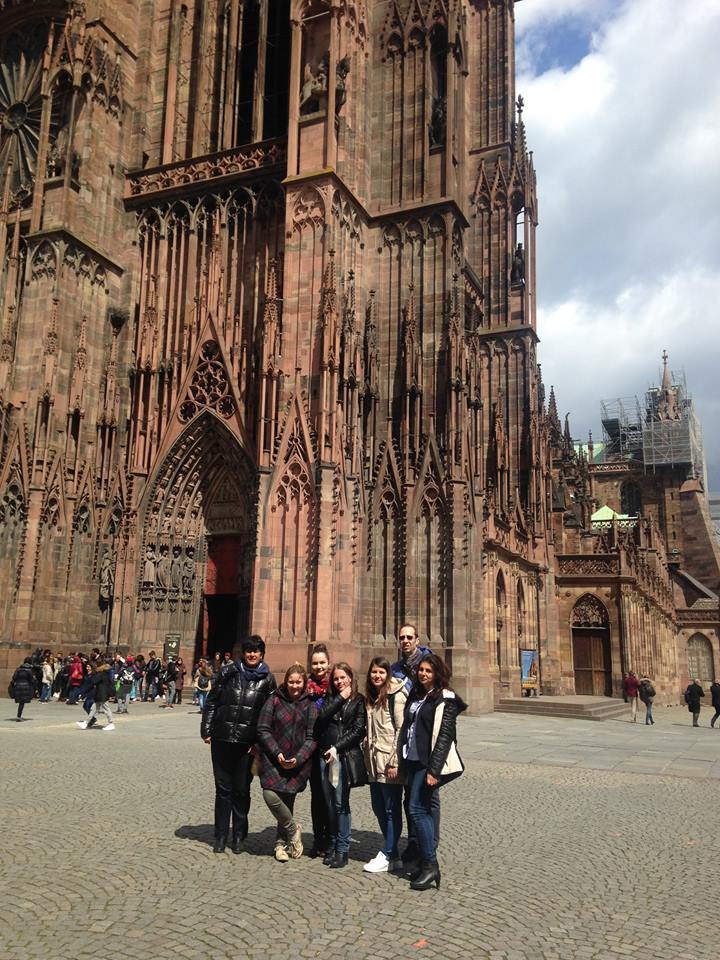 Nous travaillons en groupe
Jeudi, le 28 avril
Mini parlement -> Débat 
Sur la question:Pour ou contre des Jeux Olympiques avec les pays de l'Union européenne réunis sous la même bannière ?
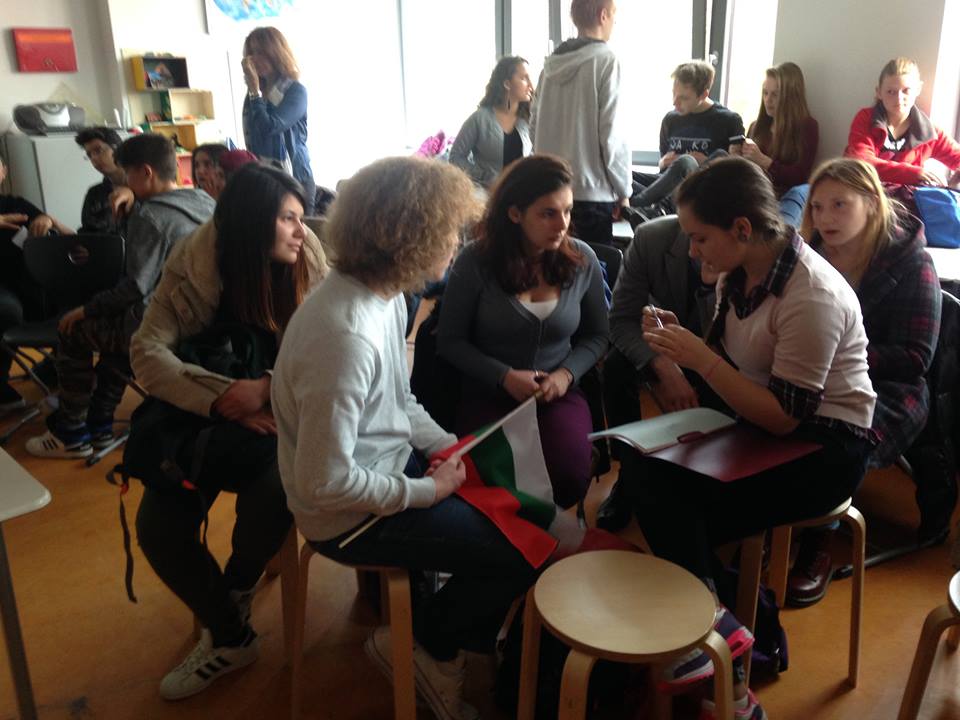 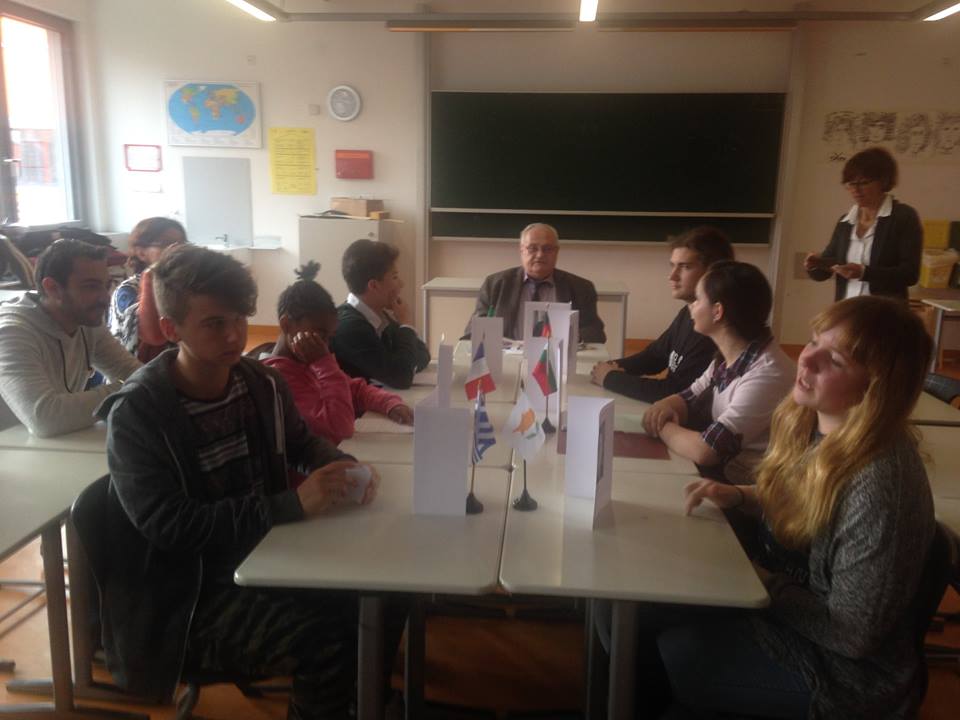 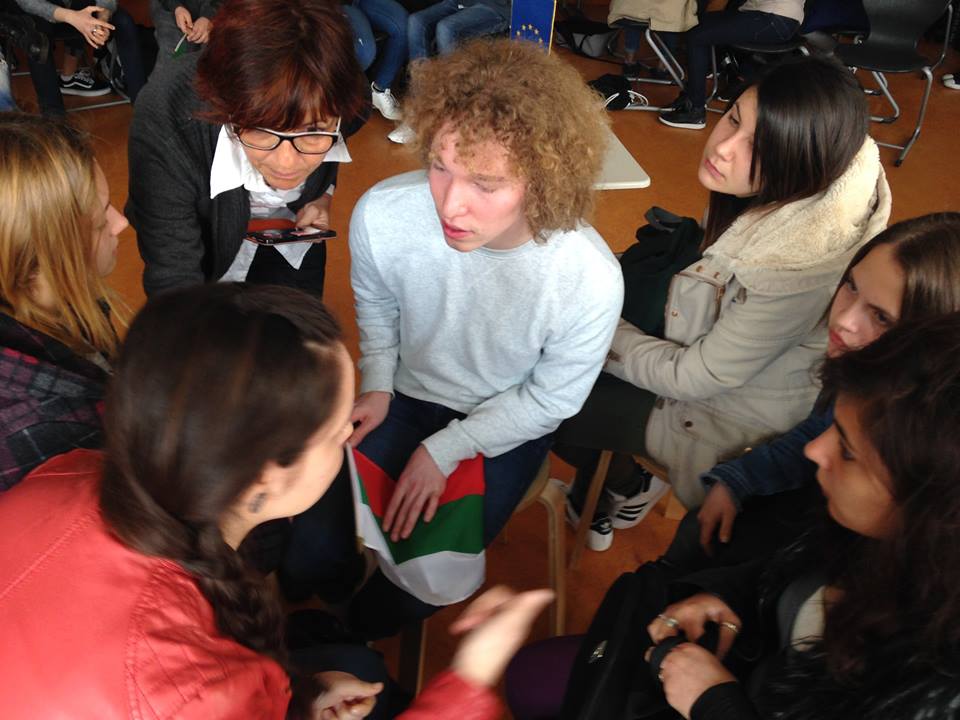 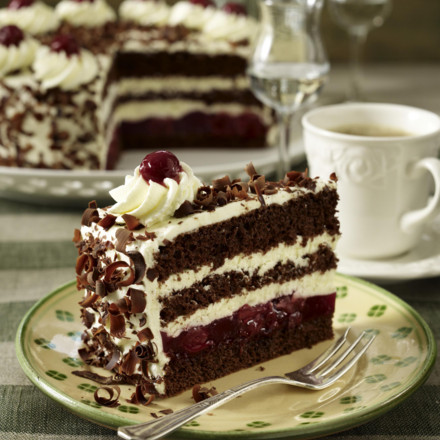 Atelier EUROPE -> livraison de certificat
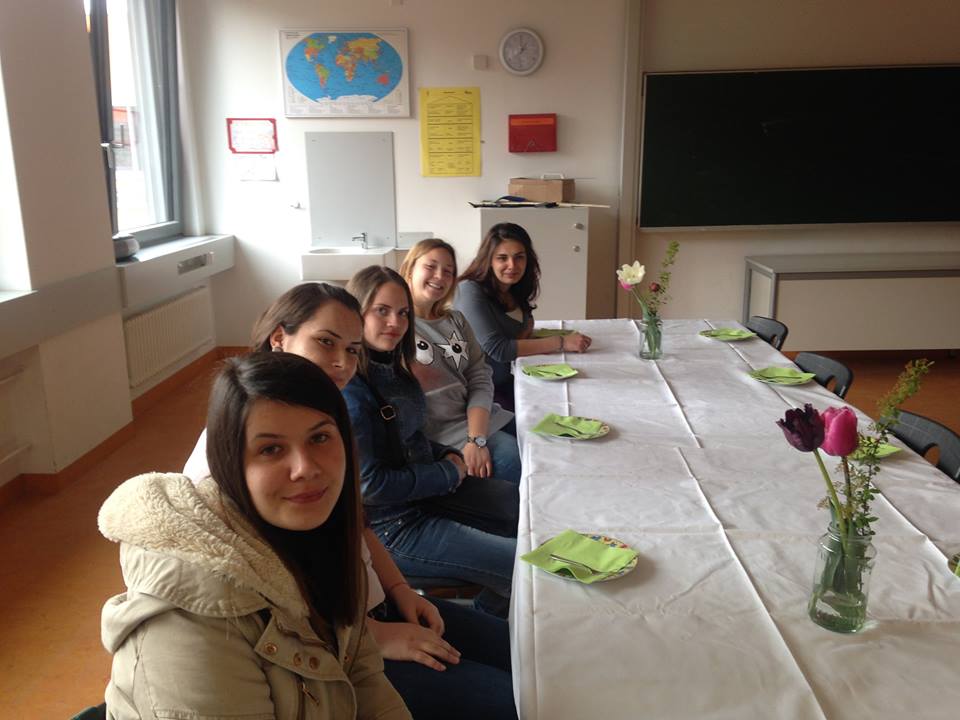 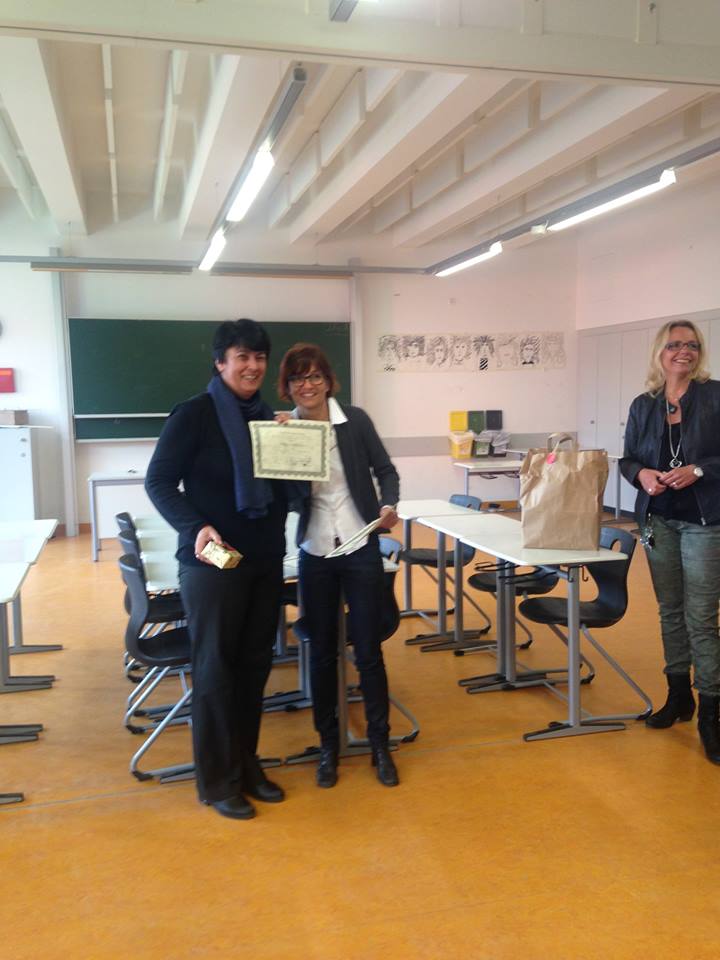 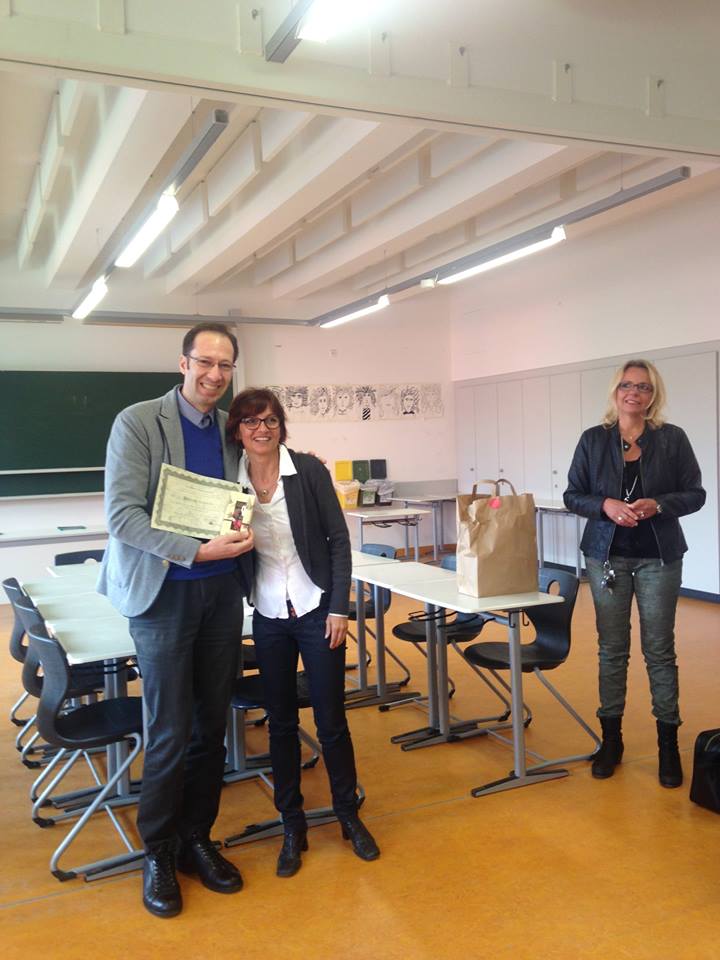 Gateaux et café avec Birgit
Soirée Erasmus
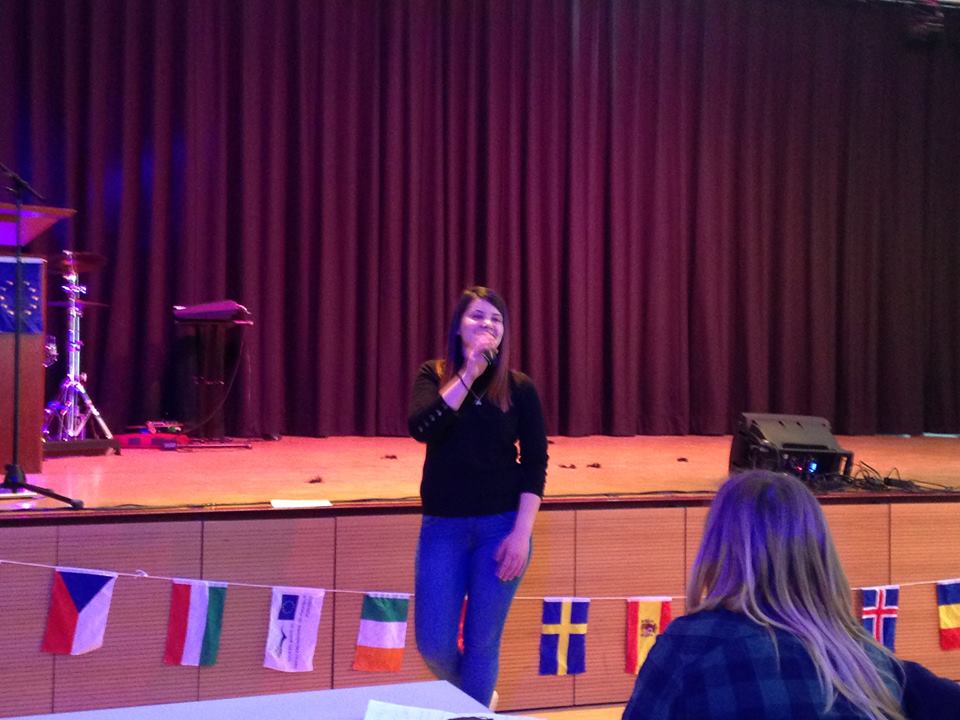 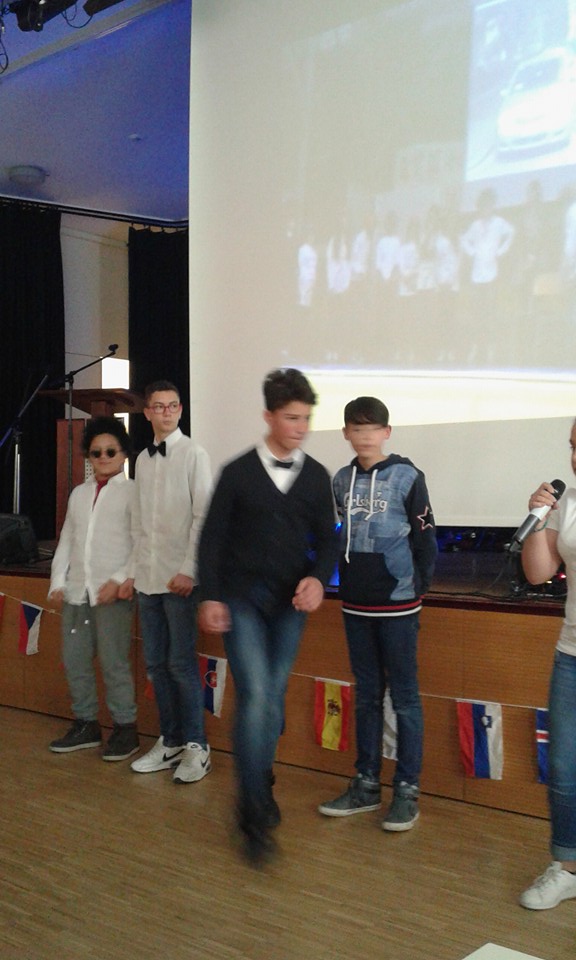 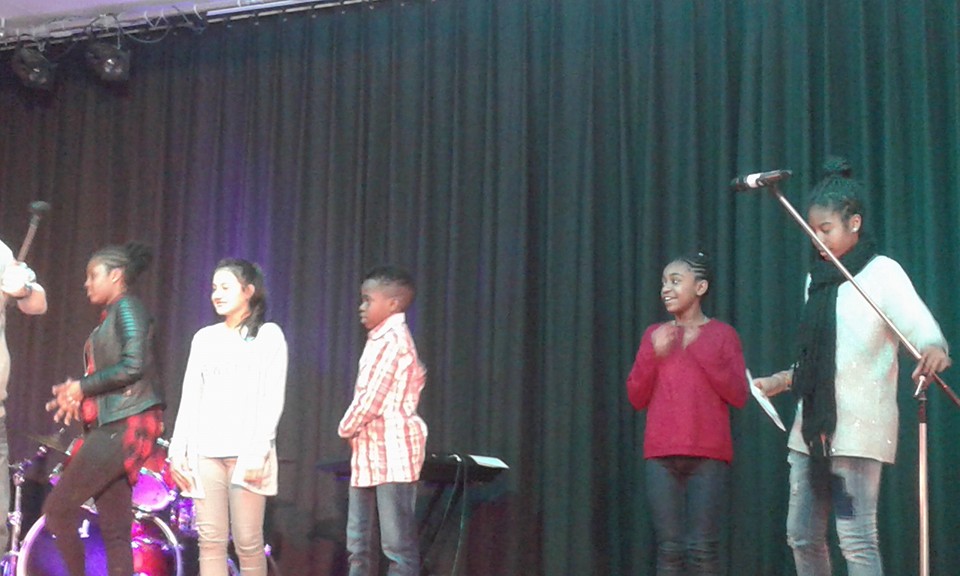 Les moment dernierere ensamble 
Représentation de chague groupe 
Beaucoup des émotion
Vendredi, le 29 avril
Visite de la Forêt Noire et Titisee avec les français
Bons amis
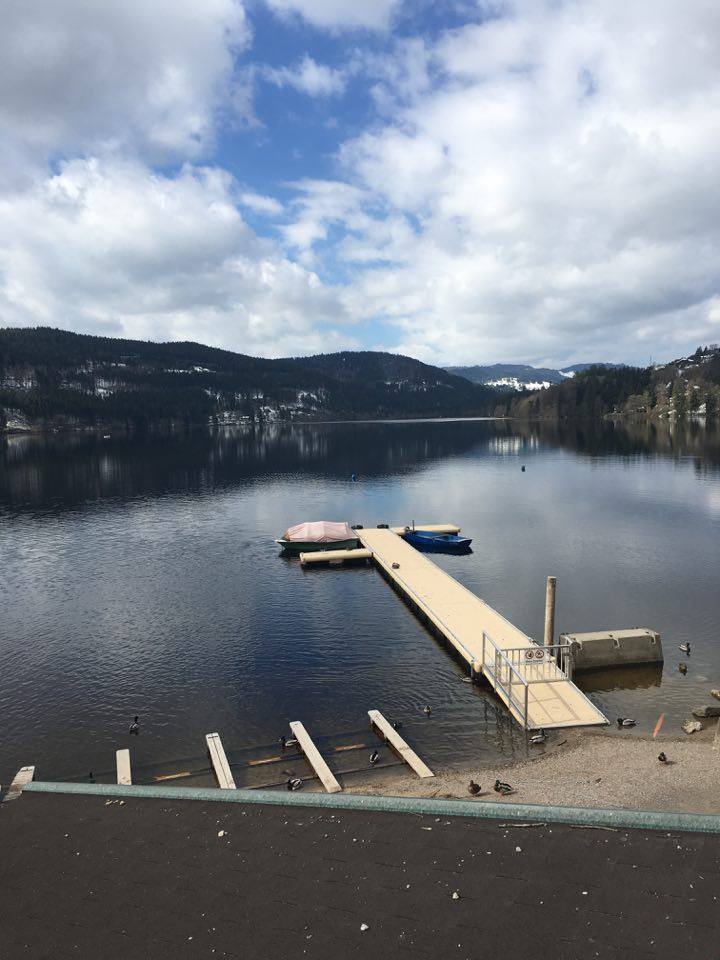 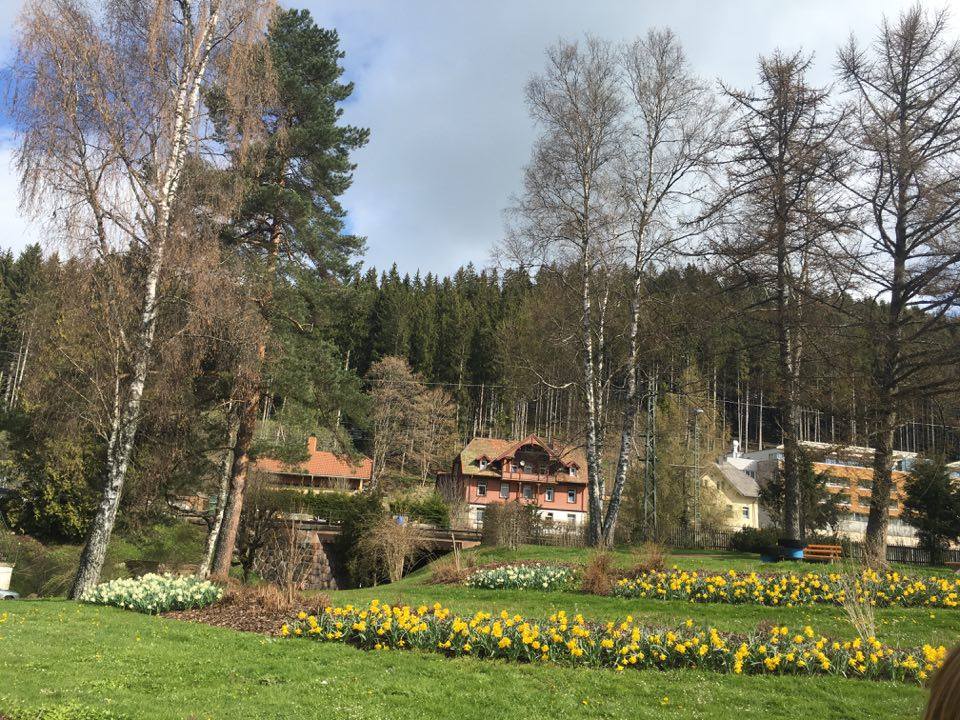 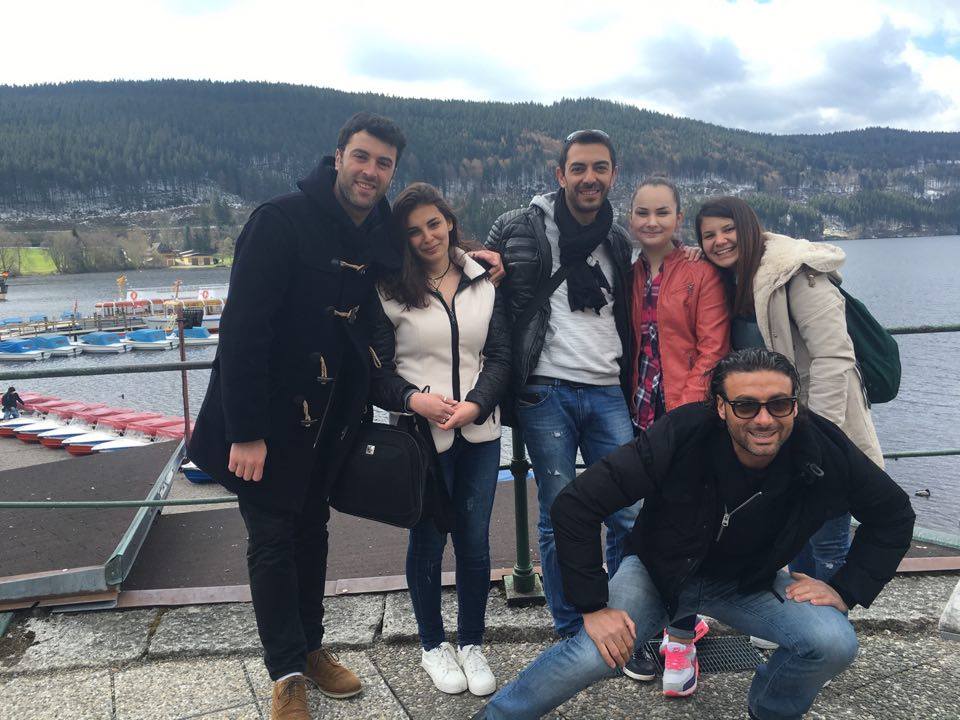 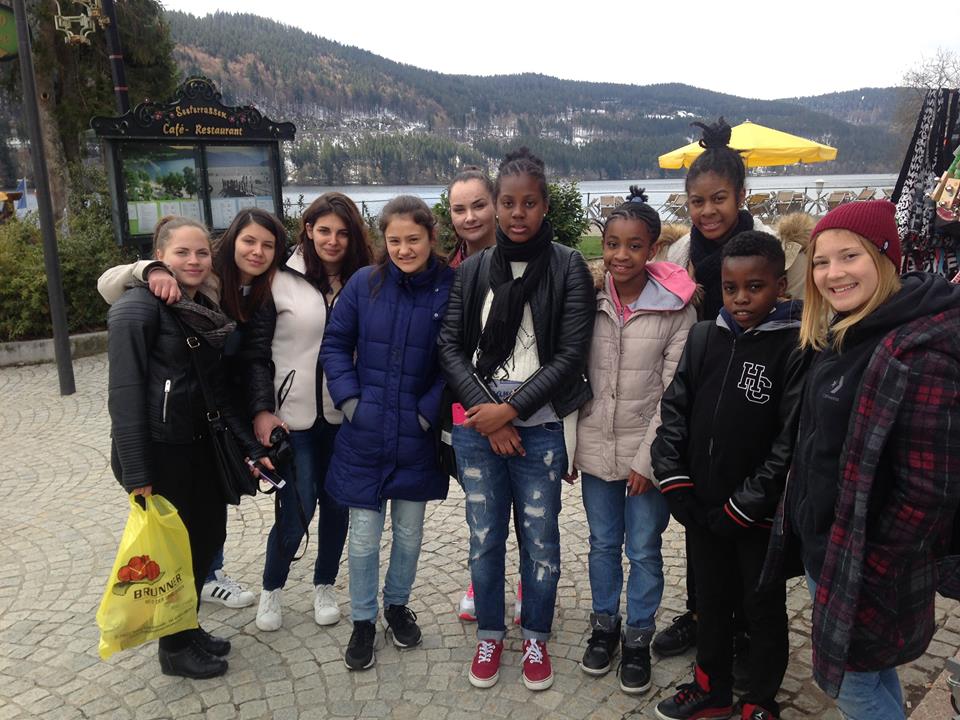 Très belle nature
Samedi,le 30 avril
le retour
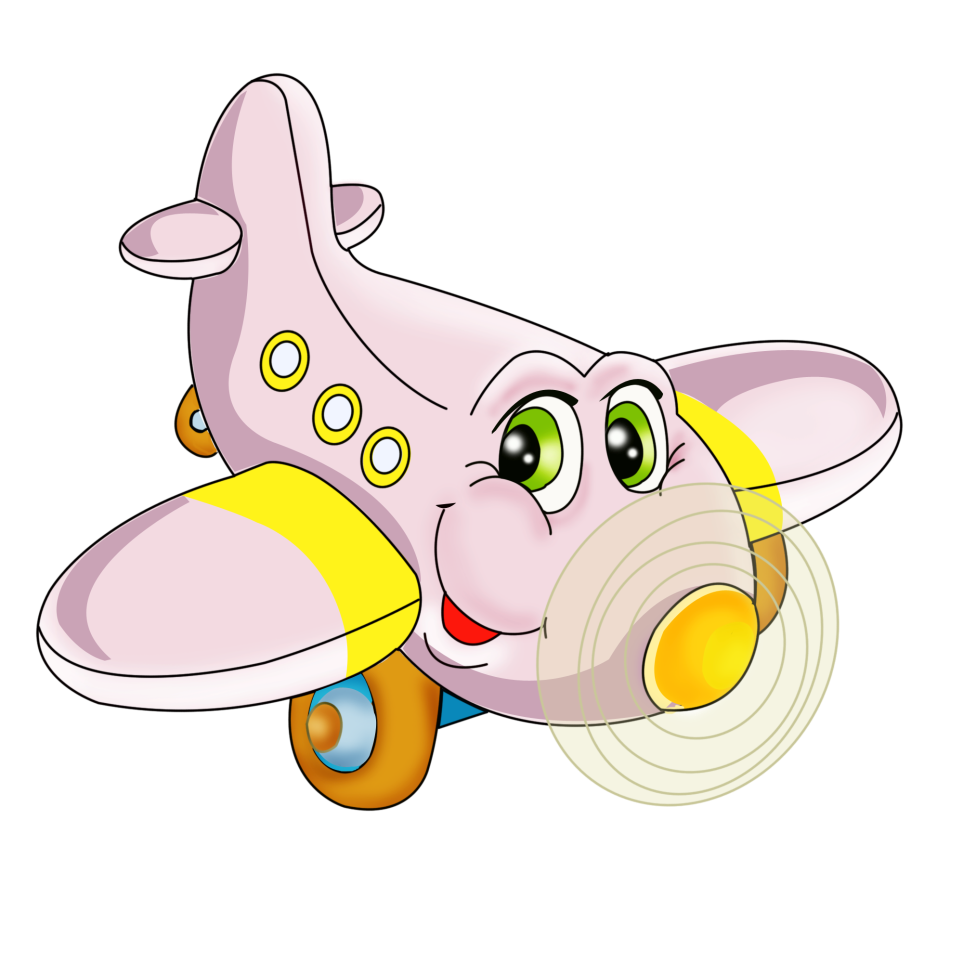 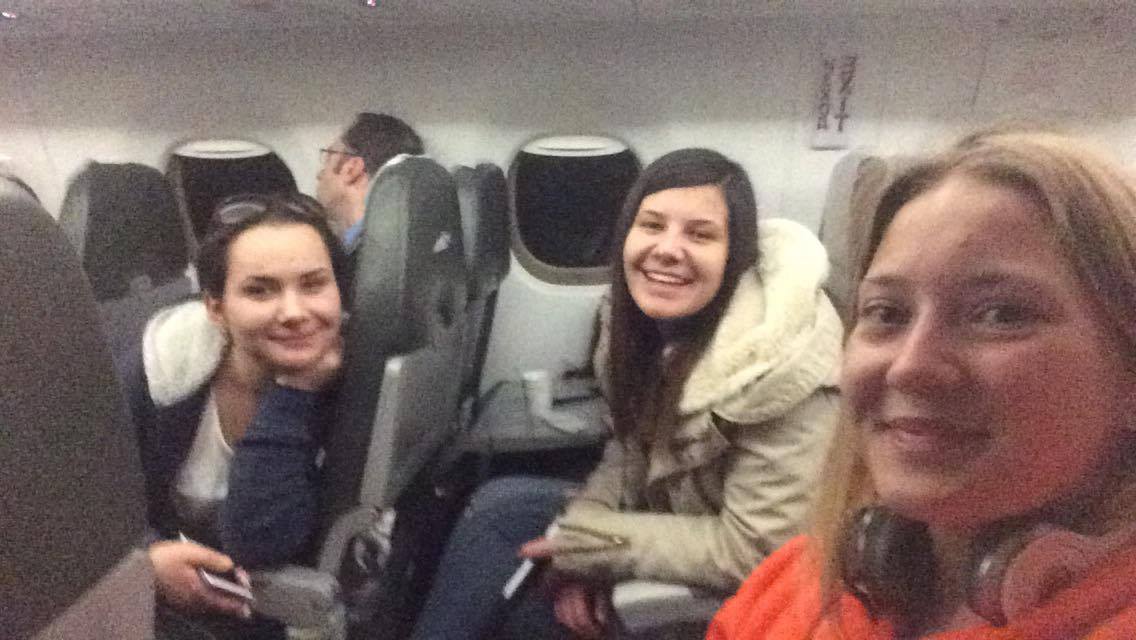